Дәріс 12. География теориясы және теориялық білімнің құрылысы
Географиялық қабық
Географиялық қабық (қабат) — бұл литосфераның үстіңгі бөлік, атмосфераның төменгі бөлігі, гидросфера мен биосфера өзара жанасып, біріне-бірі еніп жататын әрі өзара әрекеттесетін қабық. Олар бір мезгілде қалыптасқан және әрқашан өзара тығыз байланыста болатын қабықтар

Литосфера
Литосфер — мантияның жоғарғы қабаты мен жер қыртысынан тұрады. Жер қыртысының қалыңдығы мұхиттардын астында 5-10 км-ге, жазықтардың астында 35- 45 км-ге, тау сілемдерінің астында 70 км дейін тереңдікке кетеді.

Жер қыртысын түзетін тау жыныстары
Минералдар — тау жыныстарын құрайтын заттар. Тау жыныстары: гранит, құм, тұз, көмір, мұнай. Жер бетінде 3000 шамасында түрлі минералдар, 7000 түрлі тау жыныстары бар. Тау жыныстарының тегіне қарай 3 категориясы бар: магмалық, шөгінді және метаморфты тау жыныстары. Метаморфты жыныстар — жоғары температураның және қысымның әсерінен пайда болған жыныстар. Олар магмалық ошақтың жақын орналасуына байланысты қызады немесе жердің ішкі қабығының қозғалысынан қысылуы мүмкін. Бұл жағдайда кейбір жыныстар қатты күйге, кейбірі жұмсақ қабатқа айналады. Магмалық жыныстар жер астындағы магма суып, қатты күйге айналғанда түзіледі. Егер бұл үрдіс жер астында болса, түзілген жыныстар интрузивті магмалық жыныстар аталады. Магма жанартау арқылы жер бетіне шығып қатса, пайда болған жыныстар эффузивті магмалық жыныстар деп аталады.
Литосфералық тақталар
Литосфераның барлық ой-қырларының жиынтығын жер бедері (рельеф) деп атайды. Ол ішкі және сыртқы құбылыстардың өзара әсерінен қалыптасады. Жер қыртысы бір-біріне тығыз жатқан өте үлкен литосфералық тақталар деп аталатын блоктардан тұрады. Тақталардың өлшемдері әртүрлі болады және олардың шекараларымен сәйкес келмейді. Олар мантия затының беткі қабатымен бірге жылына 2-5 см ығысады. Ең ірі 13 тақта бар. Үнді-Аустралиялық, Африка Американдық, Тынық мұхиттық, Атлантикалық мұхит ортасы жоталары - жер қыртысының мұхит астындағы жарық ажыратқан бөліктері.
Платформалар
Платформа — жер қыртысының (литосфераның) негізгі құрылымдық элементінің бірі. Ол жер қыртысы қалыңдығының біршама тұрақтылығы (35—45 км), алып жатқан аумағының орасан үлкендігі (ауданы млн-даған км2), сейсмикалық және вулкандық әрекеттердің өте баяулығы, рельефтің шамалы мүшеленгендігі және біркелкілігімен сипатталады. «Платформа» термині Эдуард Зюсстің «Жер кейпі» аталатын (неміс тілінде) еңбегінің француз тіліне аударылуына байланысты пайда болды. Платформалар көрші геосинклинальдардың шеткі тігістерімен немесе мұхит ойыстарымен шектеледі және олардың созылым бағытымен сәйкес келеді. Көне геосинклинальдық жүйелердің дамуынан, жер қыртысының қимылды бөліктерінің тектоникалық жағынан бекінуінен пайда болады. Платформалар екі құрылымдық қатардан тұрады. Төменгі құрылымдық қатар (фундаменті) Платформаның қалыптасуына дейін орын алған, аса терең жарылыстармен тілініп, пәрменді метаморфизмге шалынған, қатпарлықтарға жиырылып, гранит интрузияларымен қиылған, шөгінді — вулканогендік және граниттенген жыныстардан құралады. Платформаның тысы деп аталатын жоғарғы құрылымдық қатар төмендегі фундаменттің мүжілген бетінде шалыс, горизонталь күйде орналасқан, метаморфизмге баяу шалынған не шалынбаған шөгінді және метаморфтық жыныстардан тұрады.
Жанартаулар және ыстық бұлақтар
Жанартау — төбесінде шұңқырға ұқсас кратері не ойысы бар, көбінесе конус немесе күмбез тәріздес болып келетін геологиялық түзілім. Ол терендік магмалық ошақтардан жер бетіне лавалар, ыстық газдар мен булар, сондай-ақ тау жыныстарының сынықтарын атқылап тұратын жер қыртысындағы каналдар мен жарықтардың үстінде пайда болады.
Атмосфера
Жердің ең сыртқы қабығы - атмосфера[26]. Ауа - әр түрлі газдардың қосындысы. Жер қабықтарының біртұтас болып жермен бірге қозғалатын ауа қабығы атмосфера деп аталады. Атмосфераның қалыңдығы шамамен 3000 км. Ол төмендегідей қабаттардан тұрады: 7 - 18 км - тропосфера; 50 км - стратосфера; 85 км - мезосфера; 300 км термосфера; 600 - 1000 км - экзосфера, 50 км биіктікте - озоносфера қабаты.
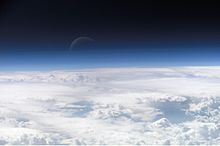 Гидросфера
Гидросфера — жер бетіндегі және жер қыртысының тереңінде сұйық, қатты, газ тәрізді жағдайда болатын мұхиттар мен теңіздер (96%), жер асты суы (2% мөлшерде), мұздық тар мен қар сулары (2 % мөлшерде), өзендер, көлдер, батпақтар (0,02%) барлық сулар түрін косатын жер қабығының су қабығы. Дүниежүзілік мұхит құрлықтағы су көлемін қоспағанда жердің 70,8 %-ын алып жатыр.Судың барлық көлемі - 1370 млн км3.

Биосфера
Биосфера — тіршілік қабығы. Биосфера — литосфераның жоғарғы бөлігі, атмосфераның төменгі бөлігінде және бүкіл гидросферадағы алуан түрлі тірі ағзалардың тіршілік ететін ортасы. Жер бетінде тірі ағзалардың географиялық таралу заңдылығын биогеография ғылымы зерттейді. Биосфера терминін "гидросфера", "литосфера" ұғымдарымен бірге ХIХ-ғасырдың аяғында австрия геологы Э.Зюсс ұсынды.

Материктер мен мұхиттар географиясы
Құрлықтар және аралдар
Жер шарының 29,2%-ын құрлықтар алады (құрлықтардың жалпы аумағы 149,1 млн км²), яғни солтүстік жарты шардың 39%-ын, оңтүстік жарты шардың 19%-ын құрайды. Қазіргі геологиялық дәуірде ол 6 континенттен — Аустралия, Антарктида, Африка, Еуразия, Оңтүстік Америка және Солтүстік Америкадан тұрады.
Мұхиттар
Жер ғарыштан көгілдір ғаламшар болып көрінеді - оның бетінің 70% астамын су басып жатыр. Судың шамамен 97% мұхиттарда жиналған, ол Жер ауданының 360 млн км² жауып жатыр. Мұхит - гидросфераның негізгі бөлігі, құрлықтар мен аралдарды қоршап жатқан Жердің тұтас су қабаты. Жер шарында төрт мұхит бар: Тынық, Атлант, Үнді және Солтүстік мұзды. Кейбір ғалымдар Антарктида маңы суларын бесінші Оңтүстік мұхиты деп жеке бөледі.

Географиялық белдеулер мен зоналар
Географиялық белдеулер — географиялық қабықтағы ең ірі зоналық бөлімшелер. Жылу мен ылғал, ауа массаларының айналымы, биохимиялық және геоморфологиялық процестердің өзіндік көрсеткіштері мен ырғақтылығының ортақ ерекшеліктерімен сипатталады. 4 негізгі белдеулер: экваторлық, тропиктік, қоңыржай және полярлық белдеу.[32]
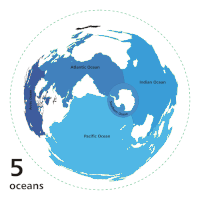 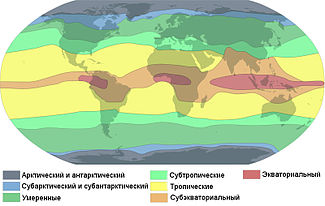 Әлеуметтік-экономикалық география
Әлем халқы
Әлемнің табиғат ресурстары
Әлем шаруашылығы
Халықаралық экономикалық қатынастар
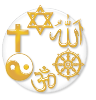 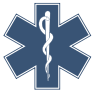 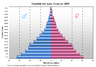 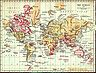 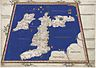 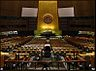 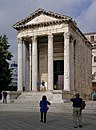 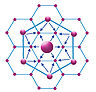 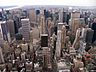 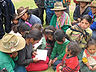 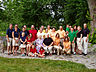 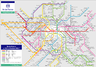 Қазіргі заманның география ғылымының мәселелері
Географиялық ойлаудың мәні — кеңістік заңдылықтарына талдау жасай білу, геожүйелер мен олардың компоненттерінің арасындағы өзара байланыстарды қазіргі әлемнің географиялық картинасына түсінік беретін тарихи әдістемелер негізінде анықтау. Географ әр түрлі материалдарды пайдалана отырып, жер беті мен оның жеке аудандарындағы табиғат пен шаруашылықта болатын өзгерістерге болжам жасай білуі керек.
Қазіргі географтар жер бетінің күрделілігі мен қайталанбас ерекшеліктерін түсіндіретін көптеген заңдылықтарды ашты: географиялық қабықтың зоналылығы мен ырғақтылығы, геожүйелердегі зат және энергия айналымы, геожүйелердің космоспен байланысы, әр түрлі елдердегі шаруашылық дамуы тағы басқалар. Сонымен, әлем туралы географиялық білім уақыт өткен сайын кеңейіп отырады, ол табиғи процестердің динамикасы, мұхит суларының жағдайы мен циркуляциясы, шаруашылықтағы өзгерістер туралы мәліметтермен жыл сайын толығып отырады. Қазіргі уақытта жер бетіндегі экологиялық жағдайлар: ауа мен судың ластануы, шөлдің таралуы, топырақ тұздануы тағы басқа мәселелер зерттелуде. Карталарда стихиялық табиғат апаттары: жер сілкінуі, цунами, дауылдар, су тасқыны тағы басқалар Жер шары халқына, шаруашылығына зиянын тигізетін құбылыстар көрсетілуде.

Барлық географиялық ғылымдар дамушы территориялық объектілердің кеңістіктегі арақатынасын зерттейді. Ғылым дамуы барысында географиялық зерттеулердің мақсаттары түрлене түседі, өйткені, жаңа объектілер мен жаңа әдістемелер пайда болады.
Географияның Қазақстанда дамуы
Қазақстан аумағында табиғатты құраушы объектілер 20 ғасырдың басына дейін жеке-жеке зерттеліп келді. Тек 1920 жылдардан бастап Қазақстанда физикалық география бойынша деректер жүйелі түрде жинала бастады. Осы жылдары (1930) табиғи құбылыстар мен процестерді зерттеу бойынша жеке салалар (климатология, гидрология, гляциология, геоморфология, топырақ географиясы, биогеография, т.б.) қалыптаса бастады. Кейіннен оларға ландшафттану, топонимика қосылды.

Қазіргі кездегі География зерттеудің ғарыштық әдістерін пайдаланбайынша дами алмайды. Географияның ерекше функциясына өзіміздің планета мен оның табиғи-тарихи дамуы; туралы, елдер, қалалар, жерлер және оларды мекендейтін халықтар туралы білімді жинау, қорыту және тарату жатады. География басқа ғылымдармен бірге отаншылдық пен интернационализмнің негізін қалыптастыратын дүниетанымдық және гуманитарлық ғылым болып табылады.
Қазақстанда Географияның дамыған салаларының бірі — гляциология. Іле Алатауының орталық бөлігінде және Жоңғар Алатауының солтүстік беткейінде ертеден болған мұз басу және Іле Алатауындағы осы заманғы мұз басу (зерттеген Н. Н. Пальгов) зерттелді. Жоңғар Алатауындағы соңғы мұз басудың (голоцендік) ірі масштабты геоморфологиялық картасы жасалды. Мұздық түрлерін классификациялау және өзендердің қоректенуі үшін олардың атқаратын ролін зерттеу жөнінде көлемді жұмыстар істелді. Мұздықтардың гидрогеологиялық және температуралық режимін, мұздықтың құрамындағы заттар балансын және жылу балансын, фирндегі қар жамылғысын, өзендердің қоректенуі үшін мұздықтардың маңызын зерттеуде елеулі табыстарга қол жетті. Қазақстандағы мұздықтардың толық каталогы жасалды.

Республиканың, оның жеке аудандарының табиғат жағдайларына сипаттама беру үшін Қазақстанның Гидрометеорологиялық қызмет басқармасының, Геодезия қызметі басқармасының, Қаз. ССР ғылым академиясының топырақ тану, ботаника, зоология институттарының, экспедициялары көп деректер жинады. 1930 жылдардың өзінде әр түрлі климат белдеулеріндегі ауа райының түрлері туралы алғашқы жалпы ұғымдар тұжырымдалды. Қазақстан мен Орта Азиядағы атмосфераның жалпы циркуляңиясы, климатты қалыптастыратын факторларға талдау жасау, синоптикалық процестер, Тянь-Шань, Жоңғар Алатауы климатының сипаттамалары т.б. туралы еңбектер жазылды.